الحيوانات اللافقارية
الحيوانات اللافقارية
الوحدة
1
أنظر و أتساءل
أنظرُ :
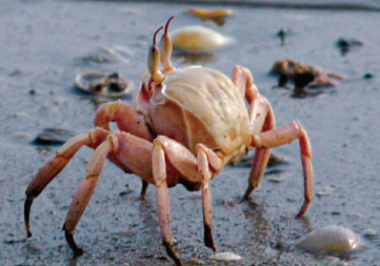 السرطان مخلوق حي له ثمانية أرجل يستخدمها في السير و السباحة, و له زوجان من الكلابات يستخدمهما في الصيد و الأكل و ليس له عمود فقري
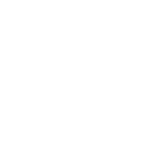 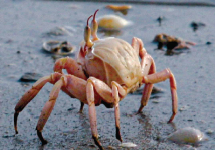 ما المخلوقات الأخرى التي ليس لها عمود فقري ؟
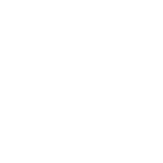 الديدان , نجم البحر - الأخطبوط
2
الفصل الثاني
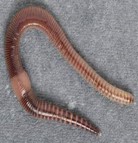 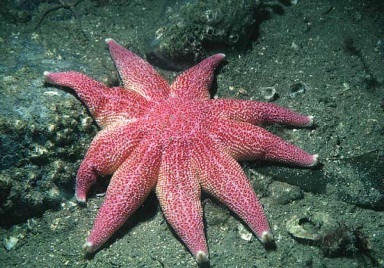 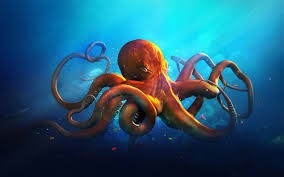 المملكة الحيوانيّة
المخلوقات الحية
الحيوانات اللافقارية
الوحدة
1
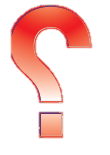 أستكشفُ
كيف تعرف أنَّ دودة الأرض حيواناً ؟
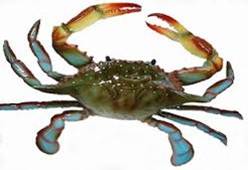 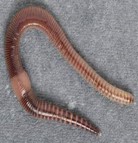 تعدُّ دودة الأرض حيواناً إذا تحرّكت من مكان إلى آخر واستجابت للبيئة حولها
2
الفصل الثاني
المملكة الحيوانيّة
المخلوقات الحية
الحيوانات اللافقارية
كيف تُحافظ الحيوانات التي ليس لها عمود فقري على شكلها ؟
ما الصفة التي يُمكن أن تستخدم في تصنيف الحيوانات ؟
الوحدة
1
الفكرة الرئيسة و التفاصيل
تفكير ناقد
أختبر نفسي
بعضها له أعضاء صلبة تُغطي جسمه و البعض الآخر له تراكيب داخلية تدعم الجسم
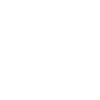 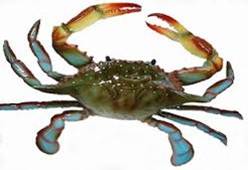 2
الفصل الثاني
المملكة الحيوانيّة
الصفة: هي وجود عمود فقري لبعض الحيوانات و تُسمى الفقاريات و بعض الحيوانات الأخرى ليس لها عمود فقري فتُسمّى اللافقاريات
المخلوقات الحية
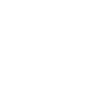 الحيوانات اللافقارية
الوحدة
1
مجموعة اللافقاريات
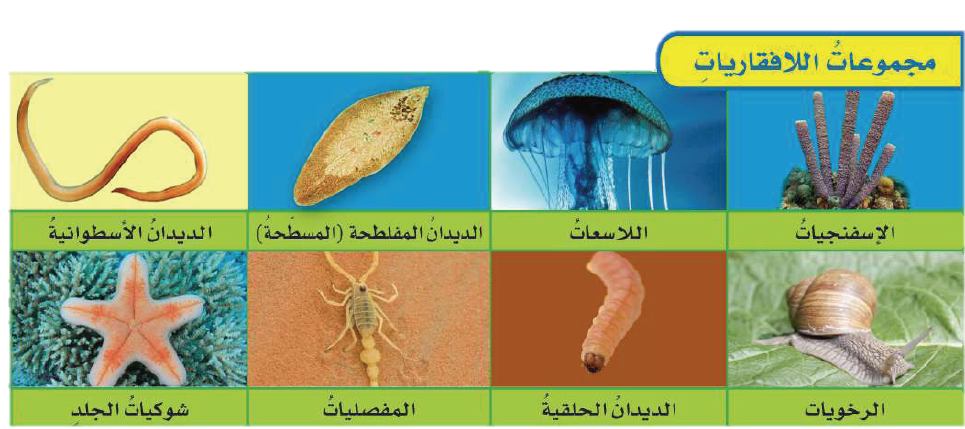 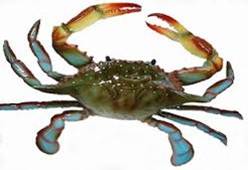 2
الفصل الثاني
المملكة الحيوانيّة
المخلوقات الحية
الحيوانات اللافقارية
الوحدة
1
الإسفنجيات
اللاسعات
الرخويات
الشوكيات
المفصليات
الديدان
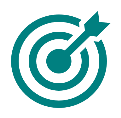 تصنف الحيوانات اللافقارية
1
2
3
4
5
6
1
2
4
5
3
6
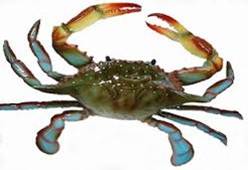 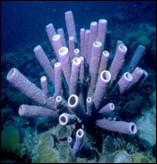 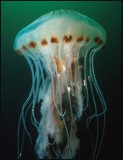 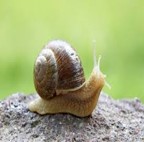 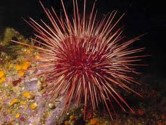 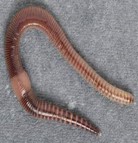 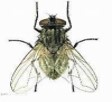 2
الفصل الثاني
المملكة الحيوانيّة
المخلوقات الحية
الحيوانات اللافقارية
الإسفنج مكتمل النمو عديم الحركة أما صغاره فقادرة على الطفو فوق الماء
لها شكل يشبه كيساً له فتحة في أعلاه  وهو مجوف من الداخل
الإسفنجيات
الوحدة
1
تعيش الإسفنجيات في الماء
1
1
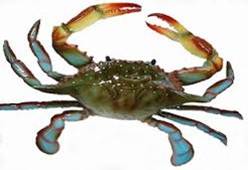 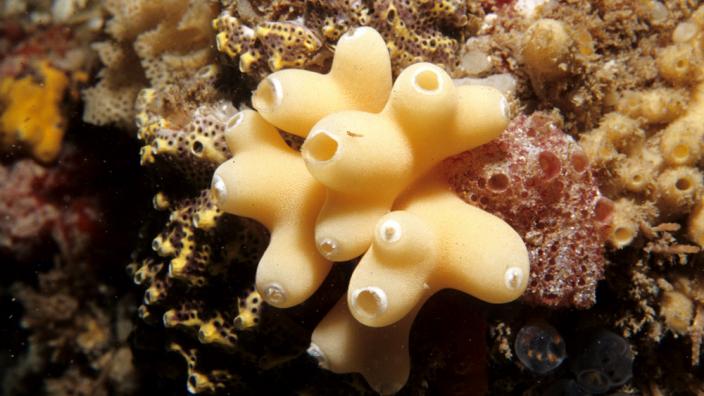 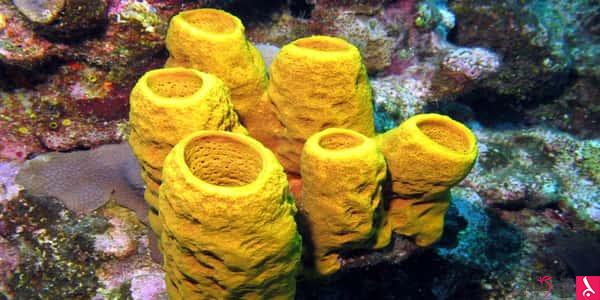 2
الفصل الثاني
المملكة الحيوانيّة
المخلوقات الحية
الحيوانات اللافقارية
من  اللاسعات عديمة الحركة لا تنتقل من مكانها ( المرجان )
لها أجزاء تسمى لوامس تشبه الأذرع ينتهي كل منها بخلايا لاسعة تشلُّ بها حكة فريستها
من اللاسعات التي تطفو وتسبح ( قنديل البحر )
اللّاسعات
الوحدة
1
2
2
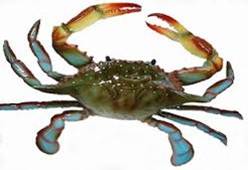 المرجان
قنديل البحر
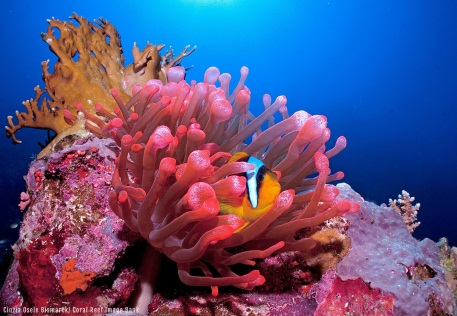 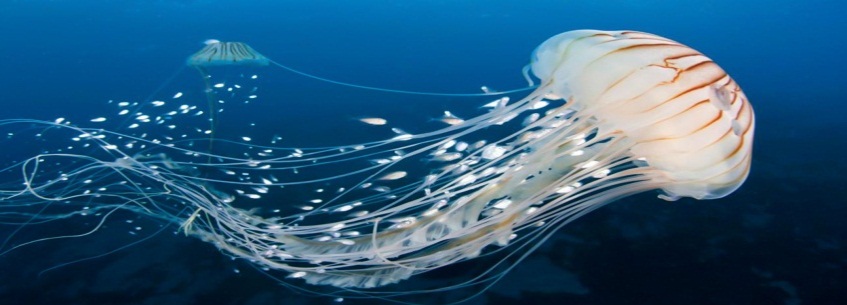 2
الفصل الثاني
المملكة الحيوانيّة
المخلوقات الحية
الحيوانات اللافقارية
لها تراكيب صلبة لدعم وحماية أجسامها اللينة بعضها داخلية و بعضها خارجية و منها الأصداف
معظم الرخويات تعيش في الماء ماعدا الحلزون  يعيش على اليابسة بعض الرخويات البالغة و منها المحار تستقر في مكان واحد و بعضها يسبح بِحرية الحبار و الأخطبوط
الرخويات
الوحدة
1
الرخويات حيوانات لافقارية أجسامها لينة
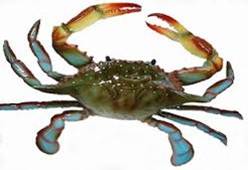 الحلزون
المحار
الأخطبوط
الحبار
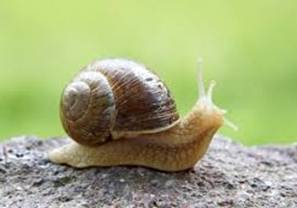 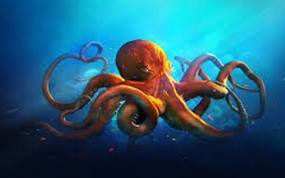 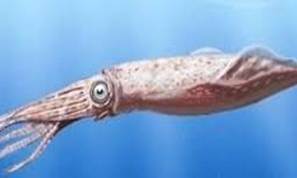 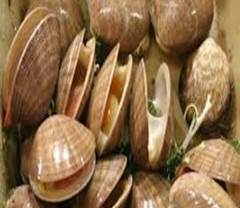 2
الفصل الثاني
المملكة الحيوانيّة
المخلوقات الحية
الحيوانات اللافقارية
لها دعامة داخلية الهيكل الداخلي
شوكيات الجلد
الوحدة
1
شوكيات الجلد لها جلد يحمل أشواكاً
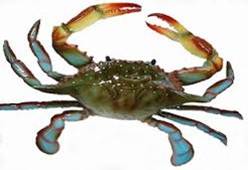 قنفذ البحر
نجم البحر
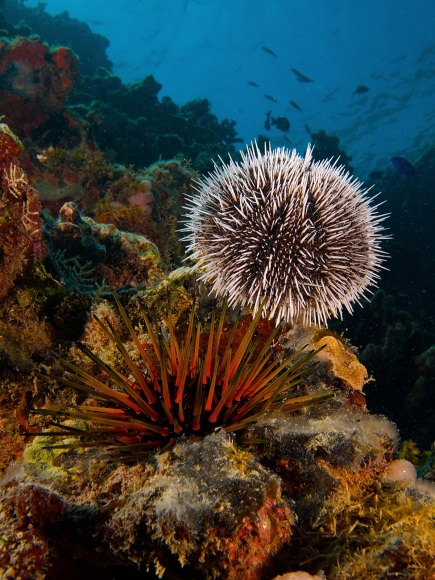 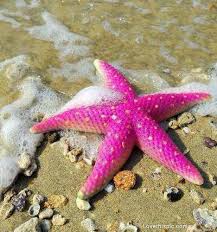 2
الفصل الثاني
المملكة الحيوانيّة
المخلوقات الحية
الحيوانات اللافقارية
لها أرجل مفصلية وأجسامها مقسمة إلى أجزاء 
بعض المفصليّات و منها (الروبيان و السّرطان) تتنفّس عن طريق الخياشيم
و بعضها الآخر و منها العنكبيّات و الحشرات تتنفس عن طريق أنابيب ( قصيبات ) دقيقة تفتح عند سطح الجسم
أكبر مجموعة في اللافقاريات
 لها هيكل خارجي صلب  يحمي الجسم
المفصليات
الوحدة
1
1
2
4
3
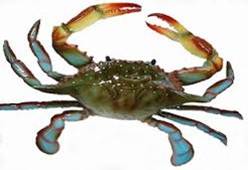 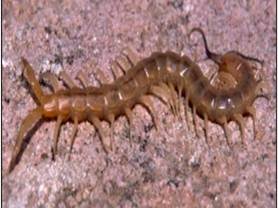 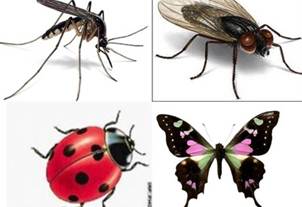 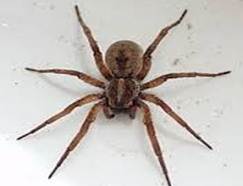 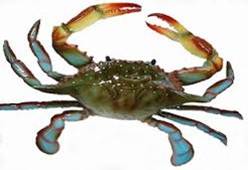 2
الفصل الثاني
المملكة الحيوانيّة
المخلوقات الحية
الحيوانات اللافقارية
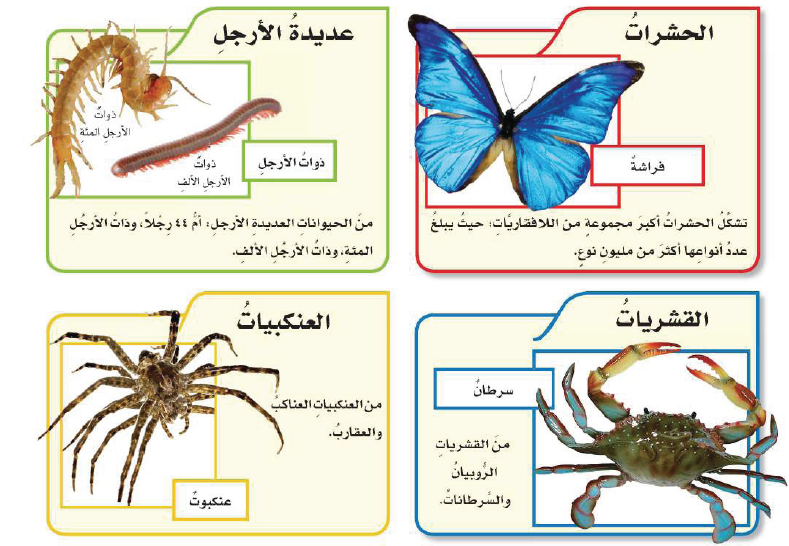 الوحدة
1
مجموعة المفصليّات
حقيقة
معظم المفصليّات تطرح هيكلها الخارجي عندما تنمو
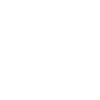 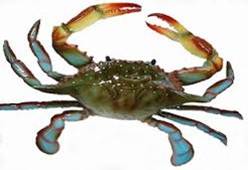 2
الفصل الثاني
المملكة الحيوانيّة
المخلوقات الحية
الحيوانات اللافقارية
الديدان الأسطوانية : لها أجسام رفيعة و نهايات مدببة, معظم الديدان الأسطوانية تعيشُ داخل أجسام حيوانات أخرى
الديدان الحلقية : تتكوّن أجسامها من ثلاث طبقات و الجسم مقسّم إلى حلقات متماثلة ماعدا الرأس و نهايات الذيل و تعيش على اليابسة و أعداد قليل منها يعيش في أجسام حيوانات أخرى
الديدان المفلطحة ( المسطحة ) : أجسامها مسطّحة لها رأس و ذيل و هي أبسط أنواع الديدان ومعظمها غير ضار , و بعضها يعيش داخل أجسام حيوانات أخرى
الوحدة
1
الديدان 
هناك مجموعات عديدة منها في الطبيعة :
2
1
3
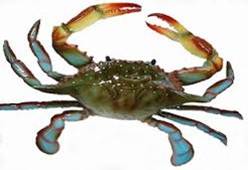 الديدان الأسطوانية
الديدان الحلقية
الديدان المفلطحة
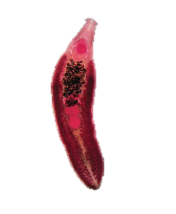 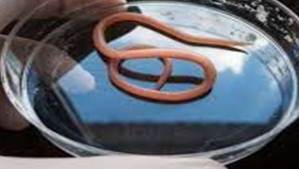 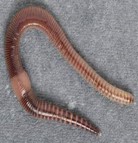 2
الفصل الثاني
المملكة الحيوانيّة
المخلوقات الحية
الحيوانات اللافقارية
من أين تحصل الديدان التي تعيش داخل أجسام الحيوانات على الغذاء اللازم لنموِّها ؟
الوحدة
1
الفكرة الرئيسة و التفاصيل
تفكير ناقد
أختبر نفسي
أصفُ المجموعات الثلاث للديدان ؟
تأخذُ غذاءها من الحيوان الذي تعيش بداخله
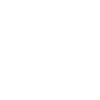 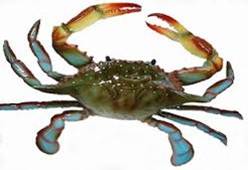 2
الفصل الثاني
المملكة الحيوانيّة
المفلطحة : هي أبسط الديدان لها أجسام مسطحة سواء الرؤوس أو الذيول  , الديدان الاسطوانية :ليست رقيقة مثل الديدان المفلطحة و لها نهايات مدببة  , الديدان الحلقية : تعيش على الأرض
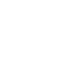 المخلوقات الحية
الحيوانات اللافقارية
انتهى الدرس